Растительный мир и заповедники Кузбасса
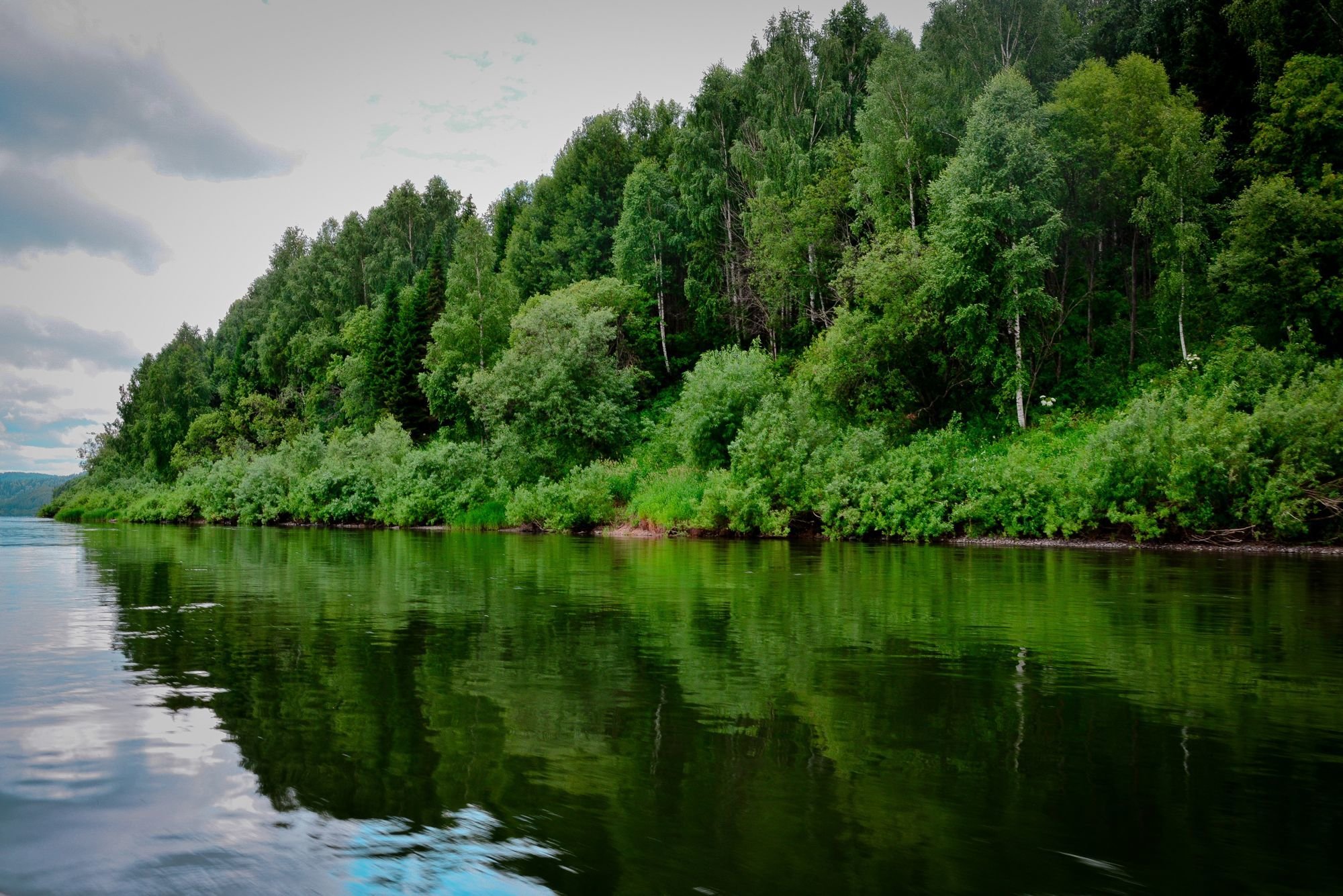 Цель: Формирование представления о растительном мире и заповедниках Кузбасса
Задачи:
1. Расширить знания о растениях и заповедниках Кемеровской области;
2. Воспитывать любовь к родной природе, ее красоте;
3. Привлечь внимание учащихся к проблемам природы родного края и показать ее значимость в современной жизни.
Есть, возможно, уголок красивей,
Есть богаче, скажем без прикрас,
Но из всей моей России
Ближе к сердцу наш родной Кузбасс
Flora and nature reserves of Kuzbass
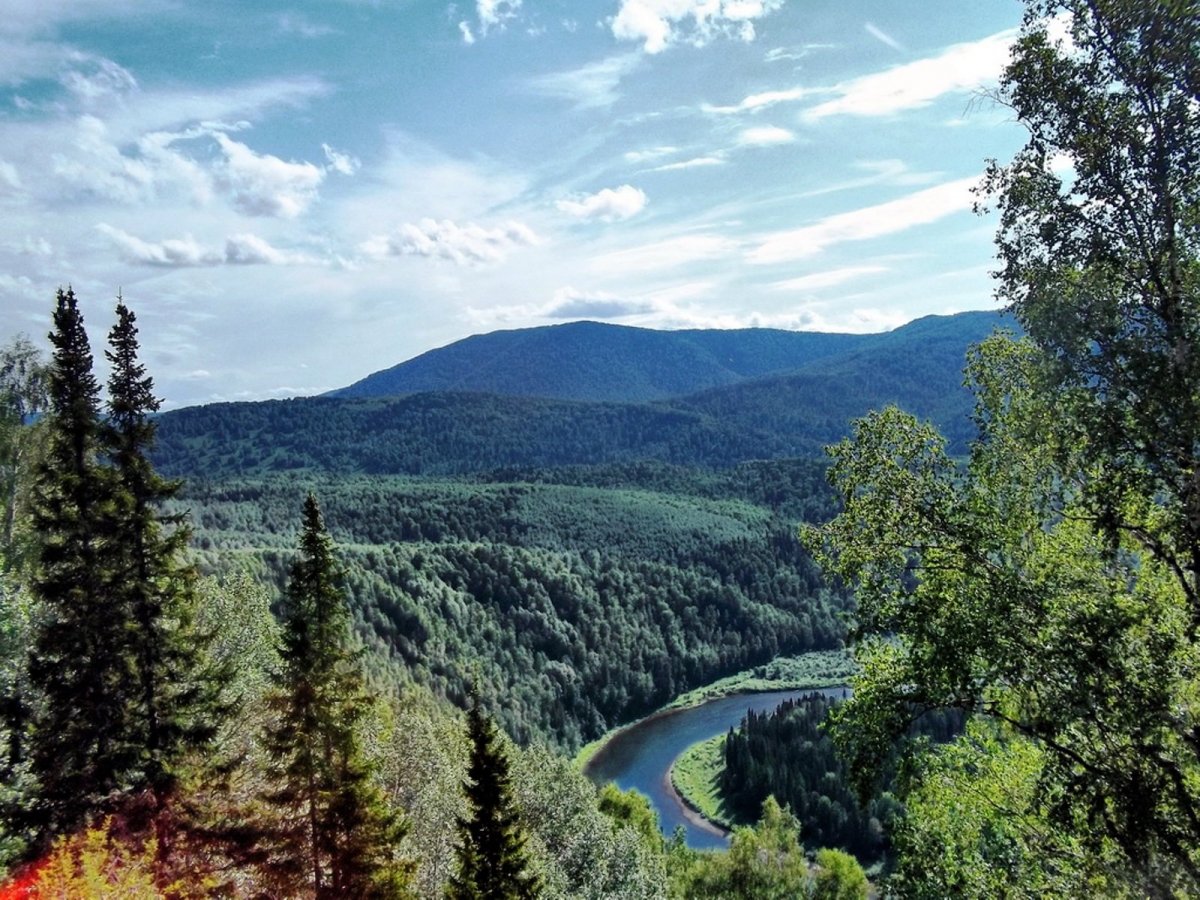 Coniferous treesThe Abies
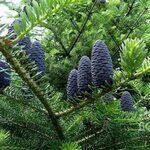 The Cedar
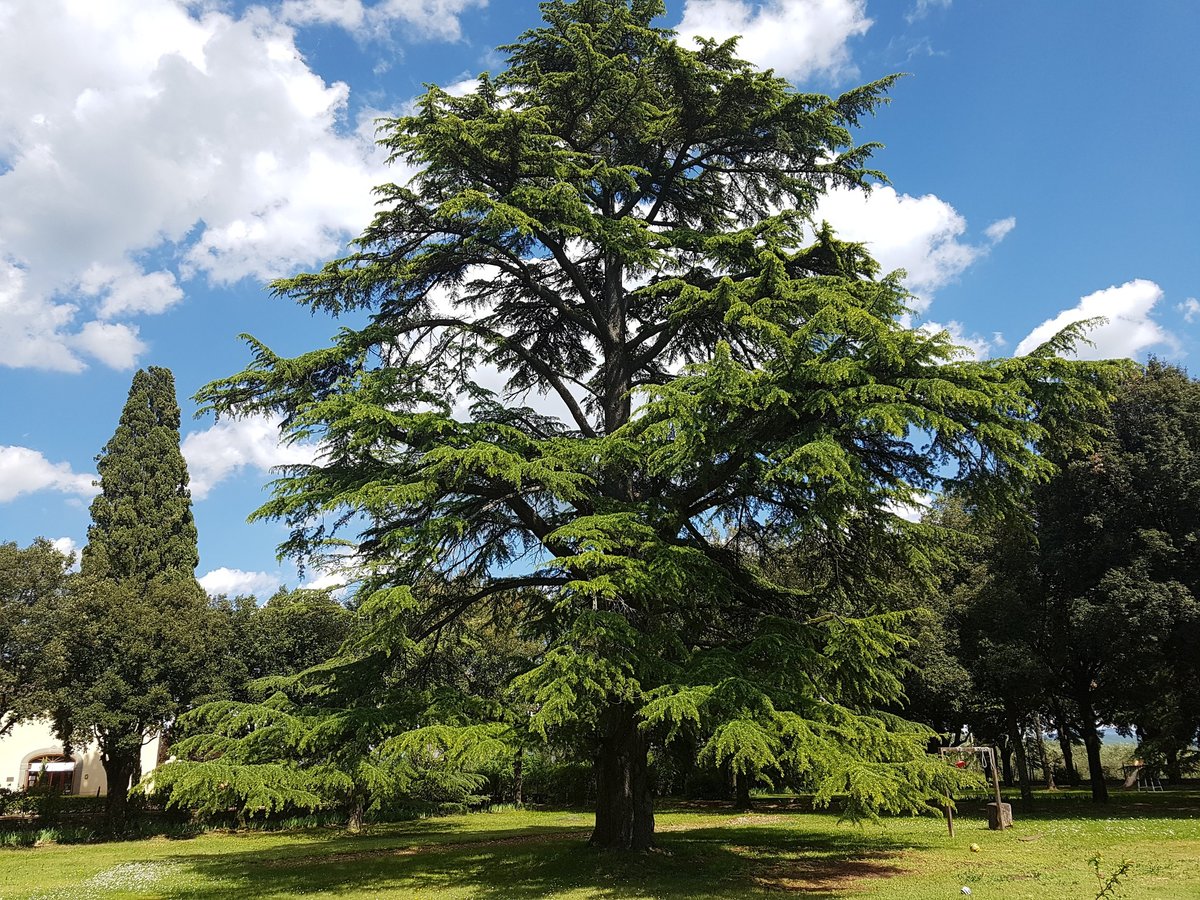 The Pine
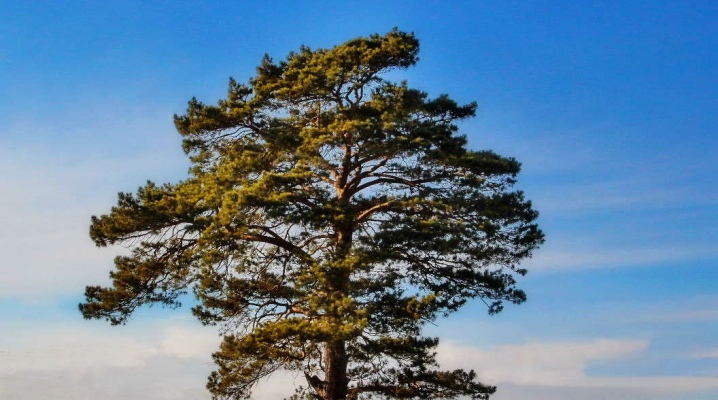 The Fir
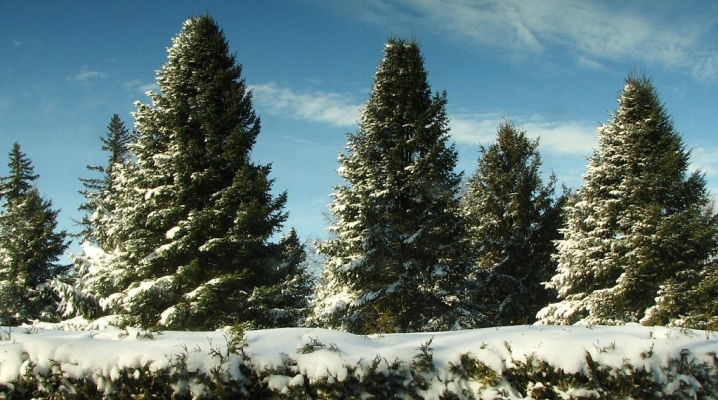 The Larch
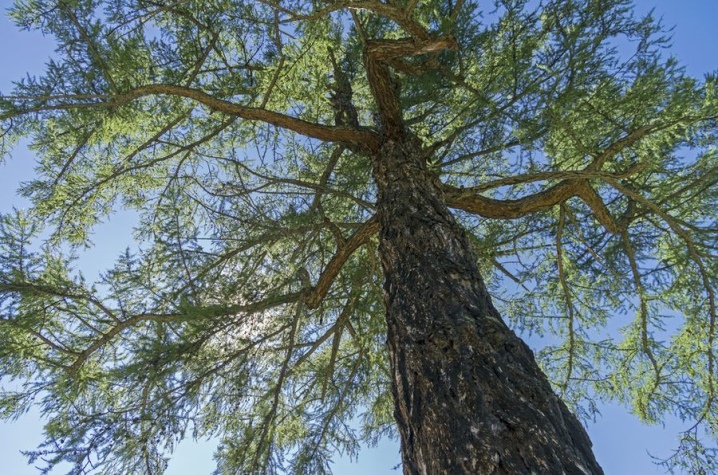 Deciduous treesThe Birch
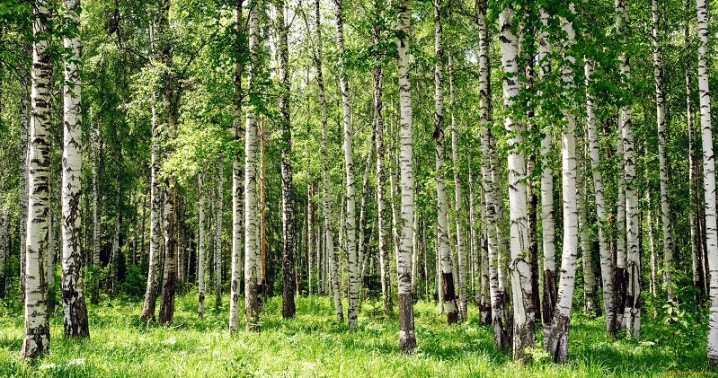 The Lime
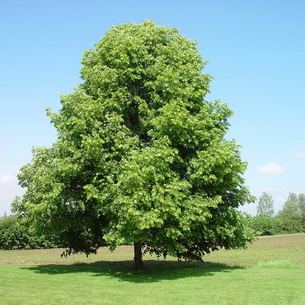 The Asp
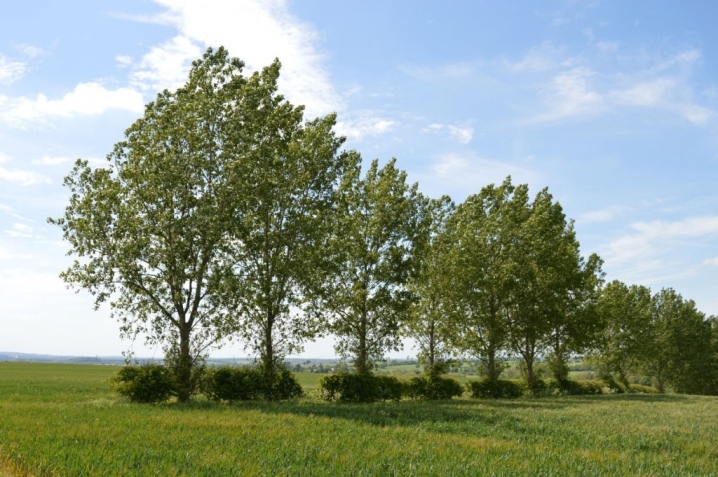 The Willow
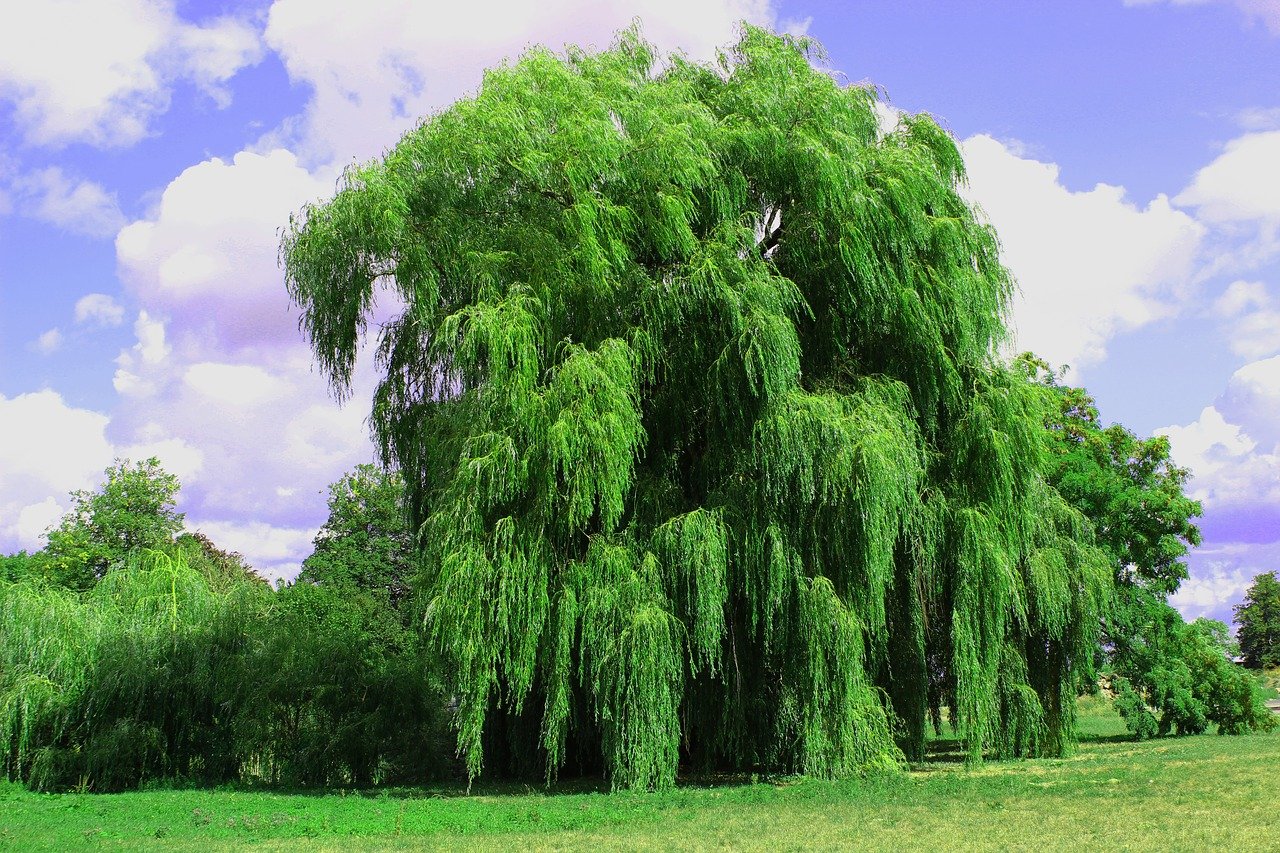 Forest
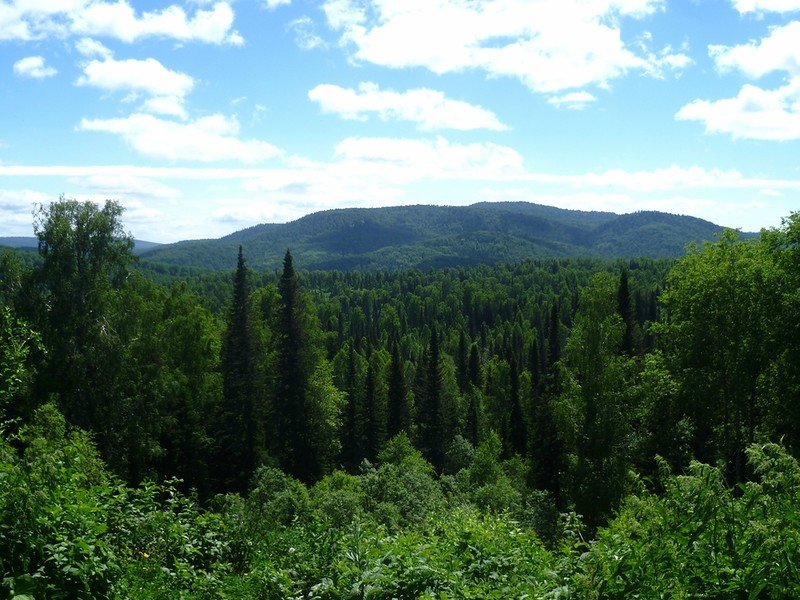 Answer the questions:
1. What kind of coniferous trees grow in Kemerovo геgion? 
2. What kind of deciduous trees grow in Kemero region? 
3. Which of them are the most common? 
4. In which part of Kemerovo region grow most оf the forests? 
5. Why is forest important for us? 
6. Which trees grow in and around your city village? 
7. Which trees grow in your street? 
8. Name the trees, which grow in Kemerovо region, but don’t grow in Great Britain?
Join the parts of the sentences:
Games
Make а сору of the page with the pictures of the trees. Cut the pictures. Work in groups оf З-4.
 1. Snowball game. Take any picture of а tree. One of you starts telling about the tree, others add something new. The student who finishes the story is the winner. 
2. Find something in common. Take any two pictures and try to find something in common between them.
3. Guess а tree. Work in pairs. Think of а tree. Уour partner should guess it, asking you four types of questions. 
For example: Is it а coniferous tree? It grows in blасk taiga, doesn't it? 
4. True or false? Work in pairs. Take а picture. Give some true and false descriptions of it. Уour partner should guess, whether your sentences are true or false. 
5. Name а tree. Work in groups of 3-5. In tum describe any tree and your classmates should show the соnесt picture.
На территории Кемеровской области находятся: заповедник «Кузнецкий Алатау», национальный парк «Шорский», историко-культурный и природный музей-заповедник «Томская писаница», памятник природы «Липовый остров» и 14 природных заказников.
ГОСУДАРСТВЕННЫЙ ПРИРОДНЫЙ ЗАПОВЕДНИК "КУЗНЕЦКИЙ АЛАТАУ"
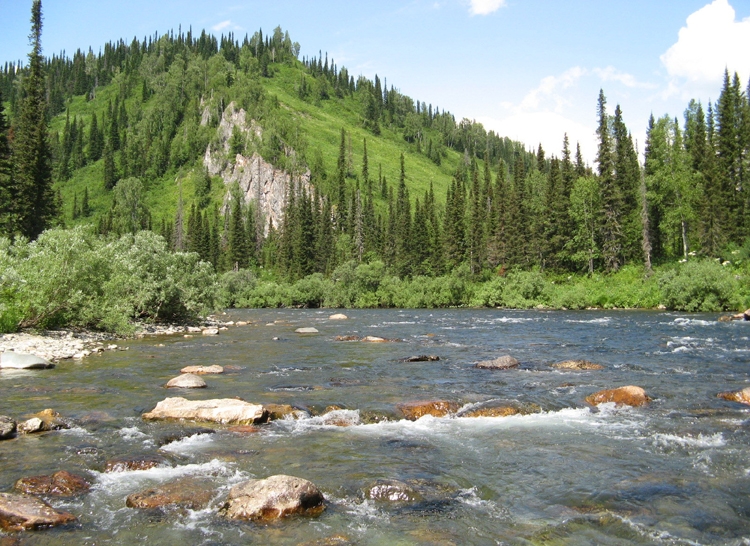 ШОРСКИЙ НАЦИОНАЛЬНЫЙ ПАРК
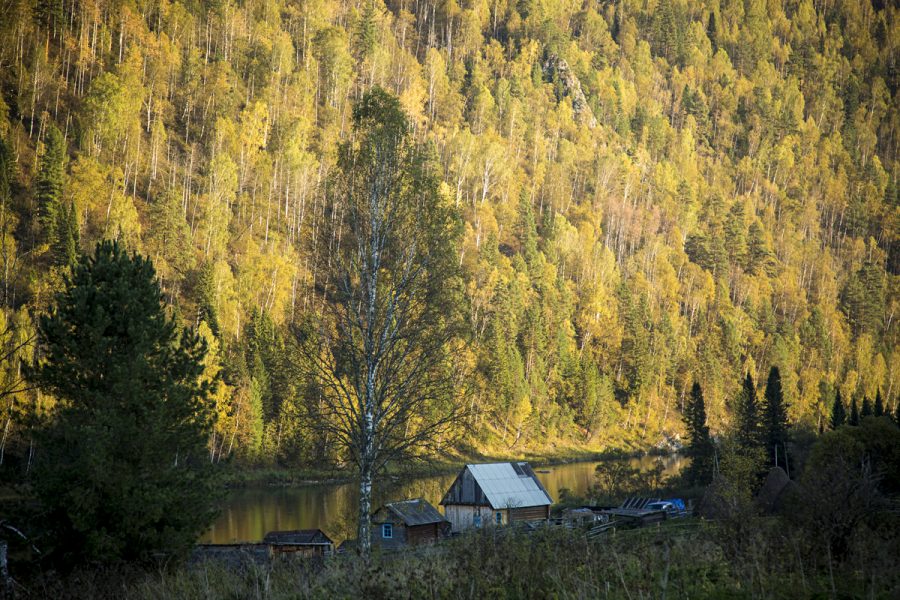 Водопад "Сага"
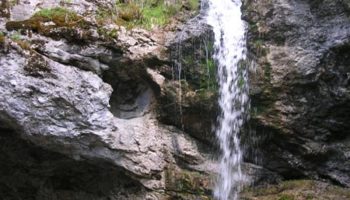 Каменная арка "Пьющий слон"
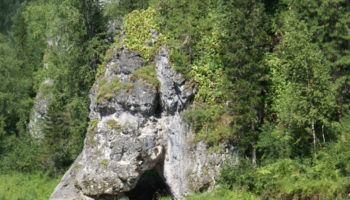 "Дерево Любви"
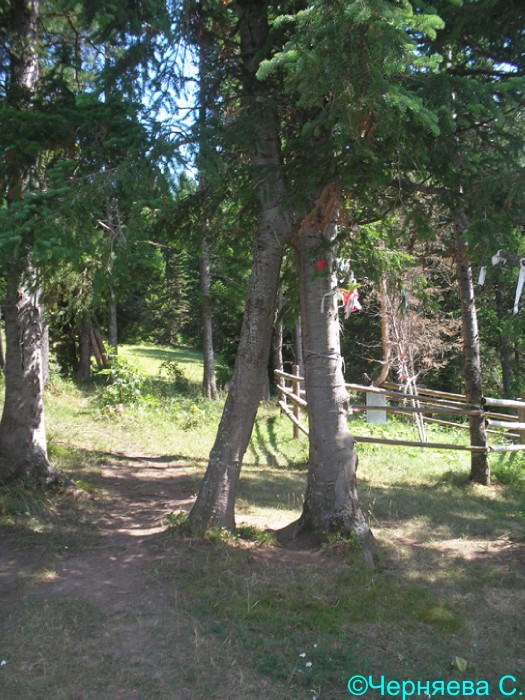 Останец «Солдат»
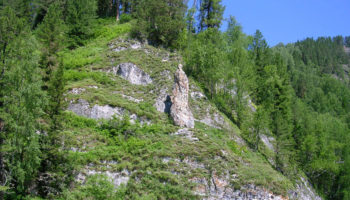 Памятник природы республиканского значения "Липовый остров"
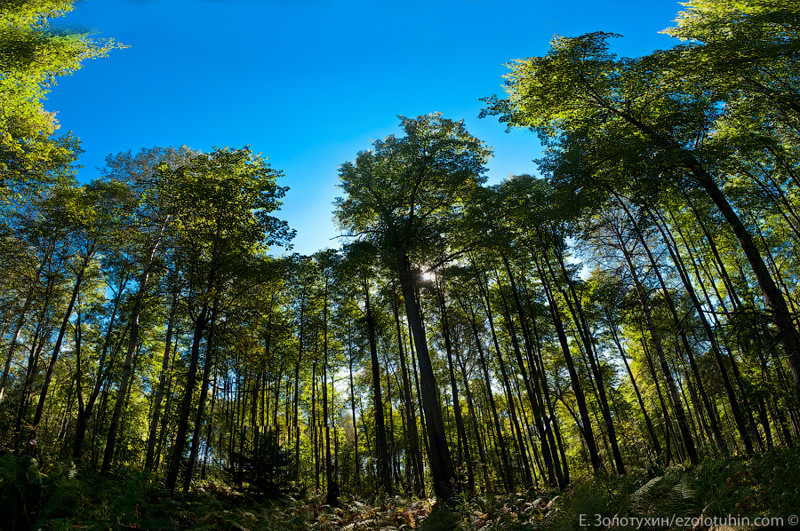 Вопросы викторины
Это дерево красивое, медоносное, душистое, живет 800-900 лет;
Цветет 10-12 дней в июле, но пчелы собирают за это время с одного дерева такое же количество меда, какое дает гектар гречихи.
Цветки этого дерева – старинное средство лечения и заварки чая;
Древесина мягкая, белая, легкая, не трескается и не коробится, она используется как материал для художественной резьбы;
В лапти из лыка этого дерева обувались все крестьяне России, на год только одному человеку их требовалось до 40 пар
Сколько лет живёт сосна, кедр?
Какие хвойные деревья распространены на террито-рии Кемеровской  области? 
Почему в Сибири кедр называют хлебным деревом?
Какое дерево зацветает позднее всех весной? 
Какое хвойное дерево обладает лечебными свойства-ми, из хвои которого готовят эфирное масло? 
Самое большое хвойное дерево в Тайге, семена кото-рого употребляют в  пищу?
Какое дерево дает сладкий сок?
Из какого дерева делают спички?
Какое дерево применяется для изготовления лыж?
Из какого дерева делают пианино? 
Какие дрова самые жаркие? 
Какой вред деревьям приносит сбор сока?
Write а report about one of these trees: а poplar, а karagach, а maple. These questions will help you. 
1) What does it look like? 
2) Where does it grow? 
3) How long does it live? 
4) Why is this tree useful?
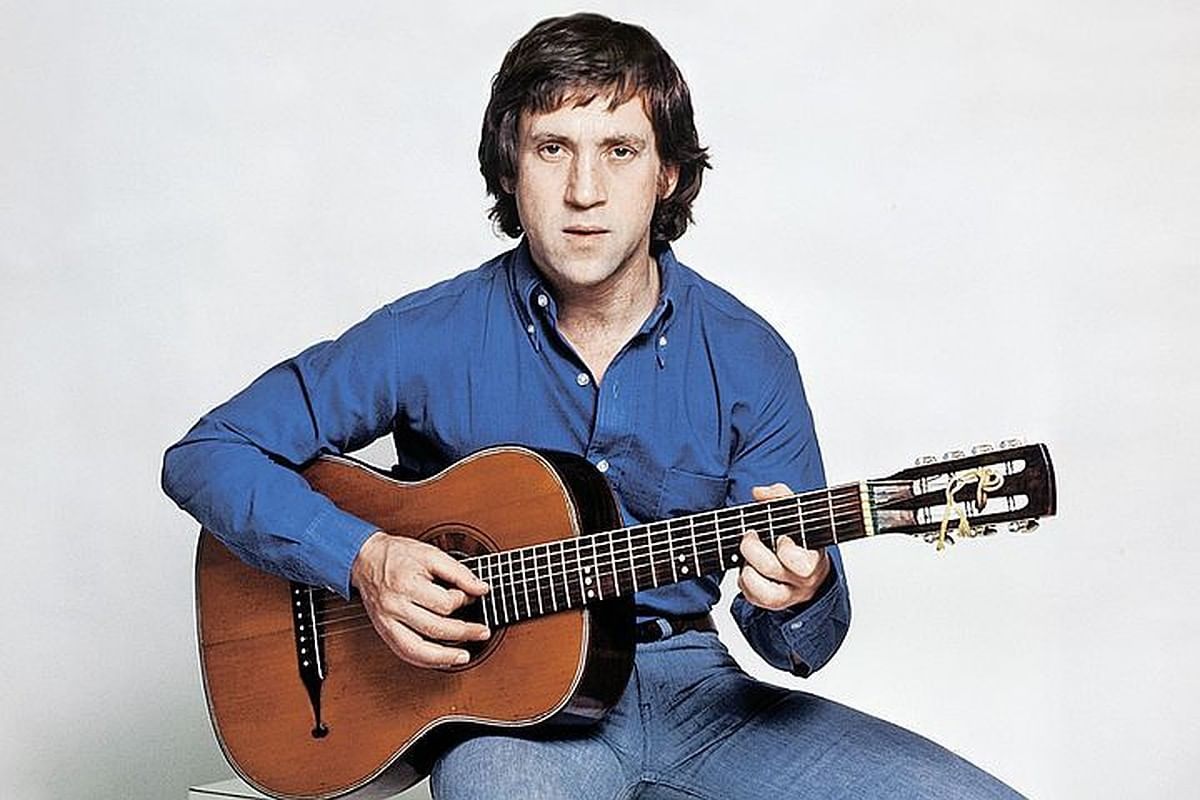 «Весь мир на ладони, ты счастлив в нем», - ­ пел Владимир Высоцкий.
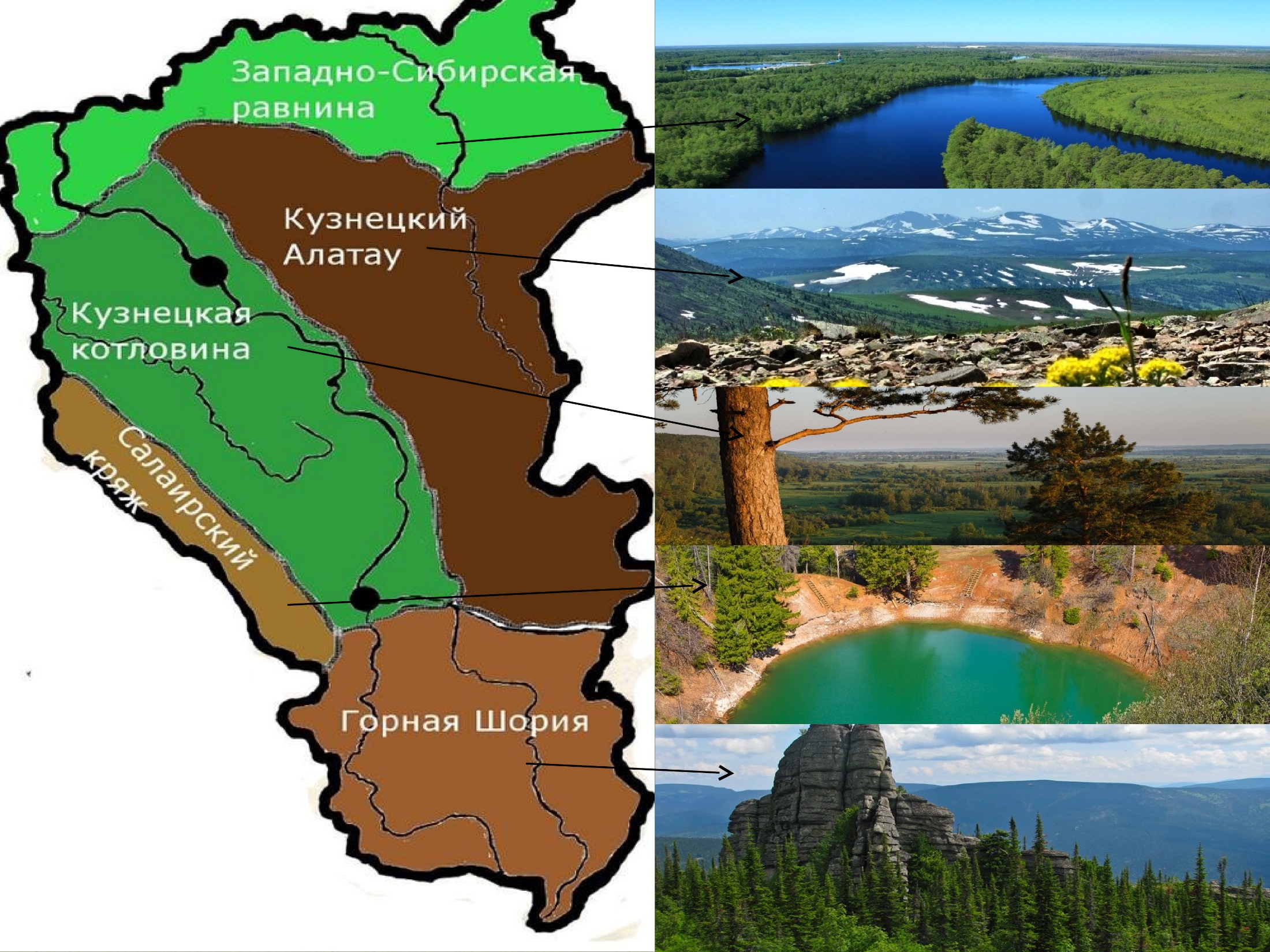 Спасибо за внимание!